Уважаемые студенты!!!
Успейте зарегистрироваться на дополнительный отборочный этап
Всероссийского молодежного кубка по менеджменту «Управляй!!!»

Ссылка на официальные материалы с информацией о Кубке «Управляй!!!»

https://drive.google.com/file/d/1Vvw3rktMluFqHLQhtBIJf_6FpqGmFxRx/view https://drive.google.com/drive/folders/1AKvWhpc9b2u0xtQuVqP5YWGkQmR687Ws
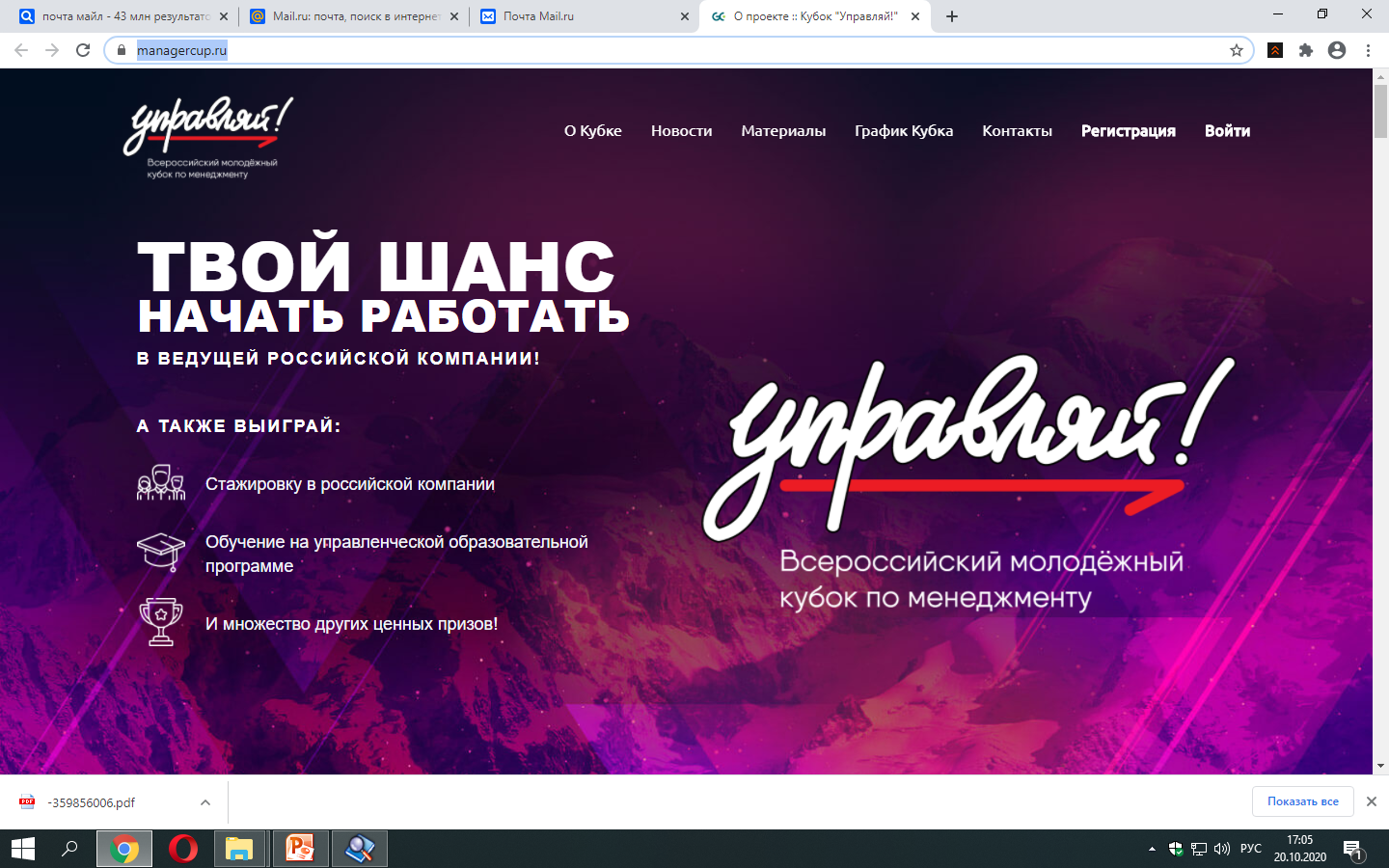